OS/2
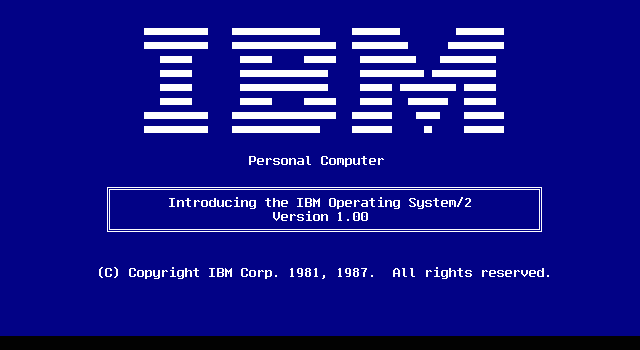 A group presentation by Something Cool!!!
Bernard Mc Donnell, Caoimhe Harvey, Mark Twomey, Graham Byrne, Yahia Ragab,
Table Of Contents
Who was responsible?
A brief history
How/why did it fail?
A look at the architecture
Conclusion
Who Was Responsible?
Bill Gates – Microsoft
Ed Iacobucci - IBM
William Henry "Bill" Gates III
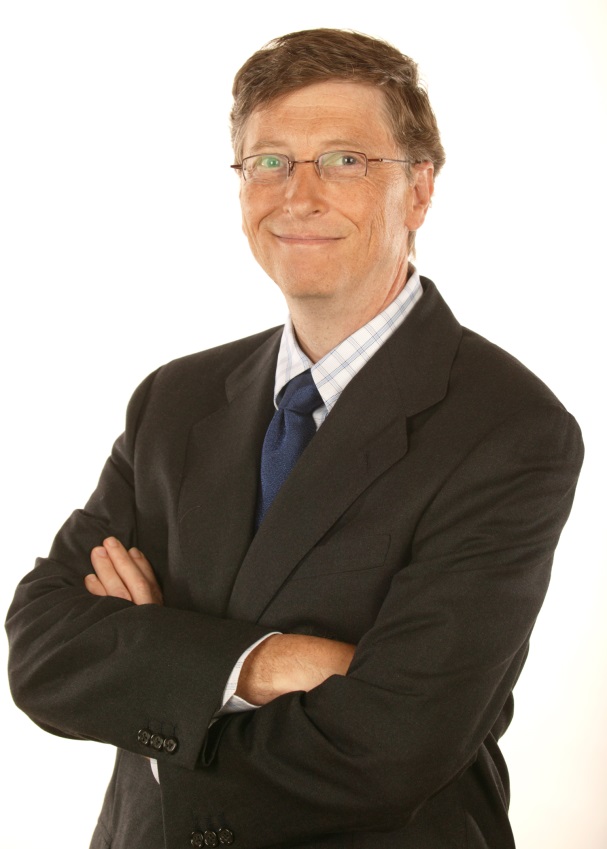 Born 28 Oct 1955
1973: Harvard
1975: Left Harvard and co-founded Micro-Soft
The rest is history!!
“640k ought to be enough for anybody!” ????
Edward "Ed" E. Iacobucci
Born 26 Sep 1953 Argentina
Died 21 Jun 2013
Graduated from Georgia Tech with a BSc in Systems Engineering
1979: Started in IBM
Leadership Responsibilities for OS2
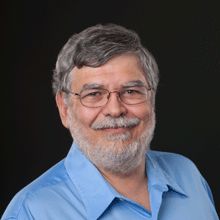 Edward "Ed" E. Iacobucci (2)
1989: co-founded Citrix Systems
1998: Top Entrepreneur 
2002: co-founded DayJet Corporation
2013: Retired for health reasons
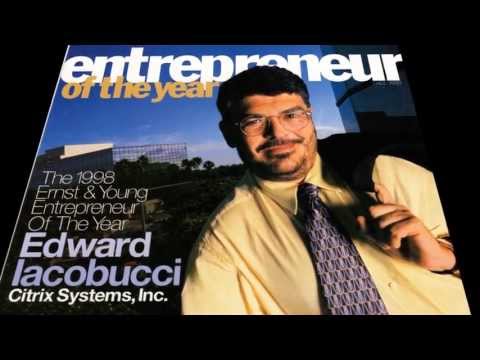 OS/2 History
The collaboration
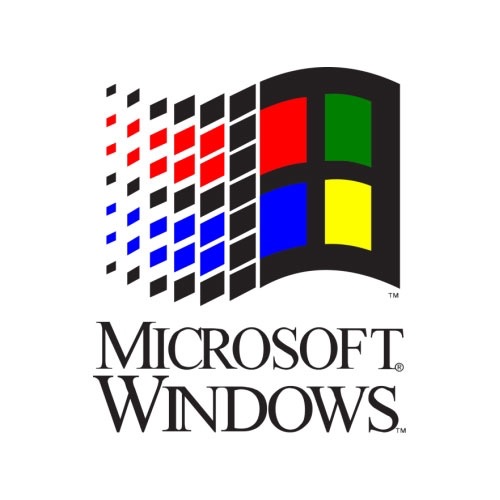 Joint Development Agreement, Aug 1985
code name: CP/DOS
2 years for the first product
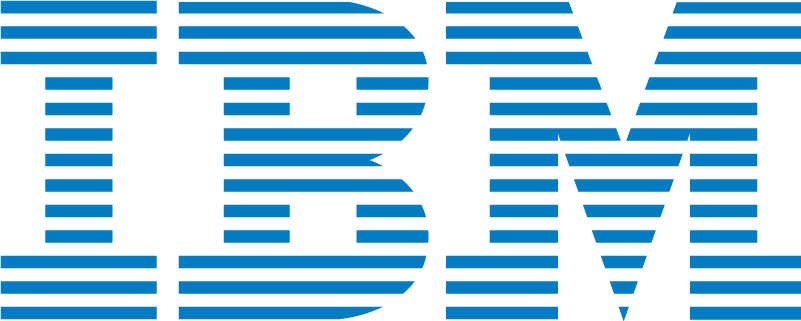 In The Beginning
Announced in Dec 1987
Original release in text-mode only
OS/2 1.1 released with GUI in Oct 1988
Similar UI to Windows 2.1
Code name: Trimaran
Could handle keyboard and mouse events
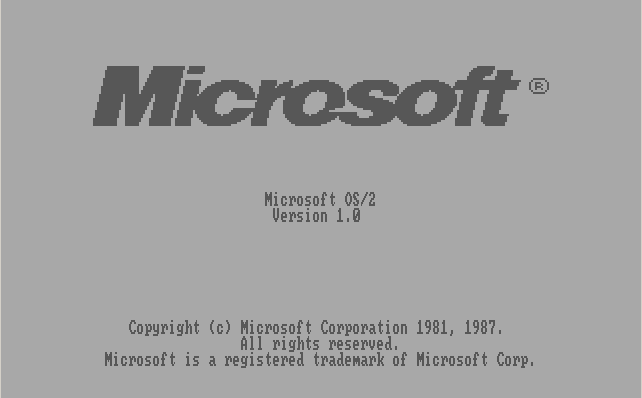 Version 1.2
Sold only through IBM channels (LA)
Installable file systems
HPFS file systems
TCP/IP and Ethernet Support
code name: Cruiser
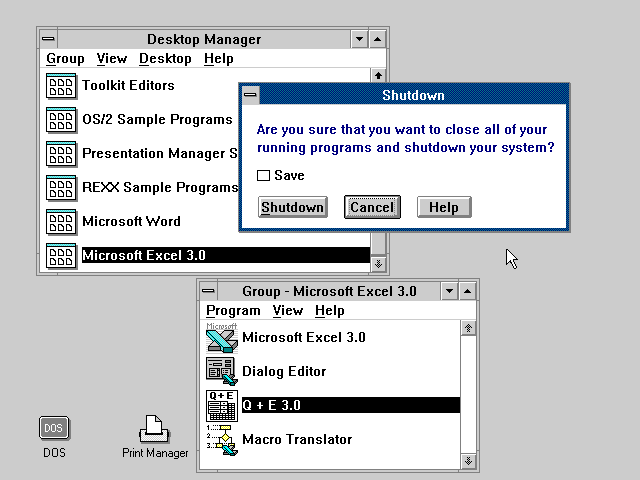 Why OS/2 Failed
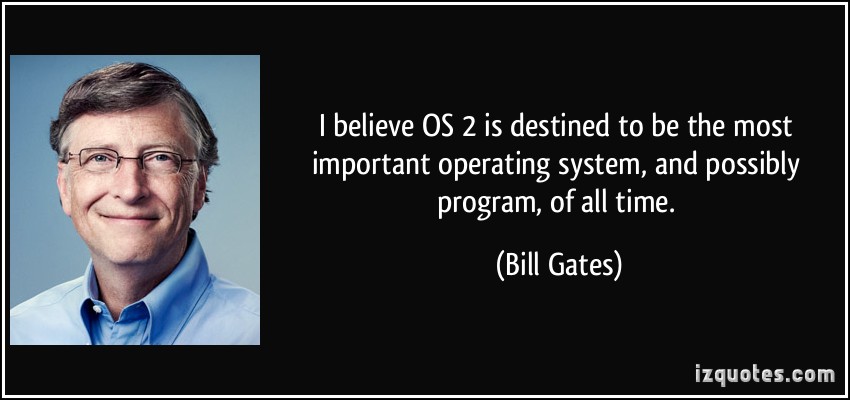 IBM Hardware
Multiple reasons for failure
Varying opinions
 Only runs on IBM-pc
Limited driver support early on
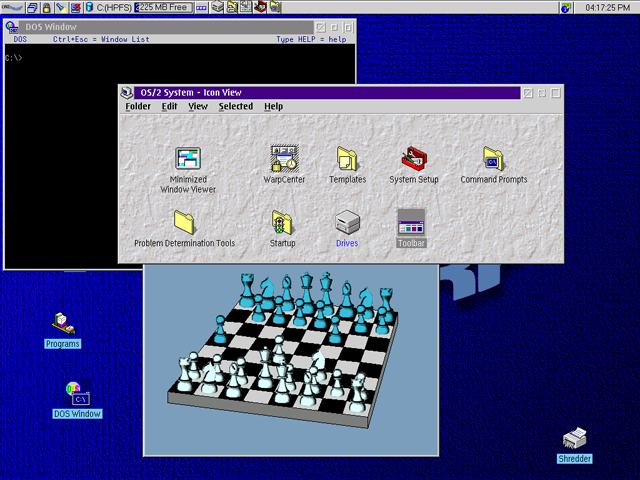 Too Similar!
Very similar to DOS
Later versions look like Windows
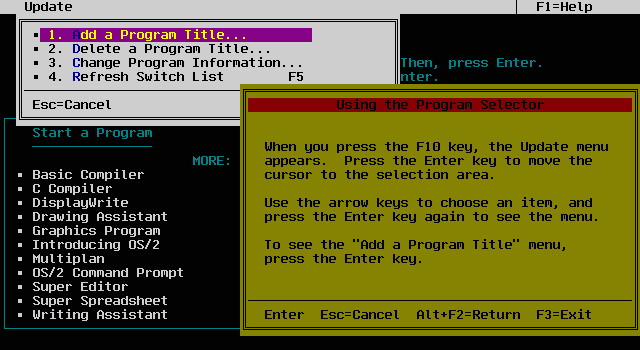 Poor Device Support
Lacked sufficient driver support early on.
Early problems gave a negative impression.
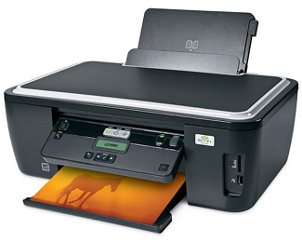 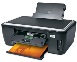 User Layer
Compatibility with OS/2, Windows 3.0 and DOS applications
Achieved using a Virtual      DOS Machine (VDM)
VDM allowed apps to run alongside another OS
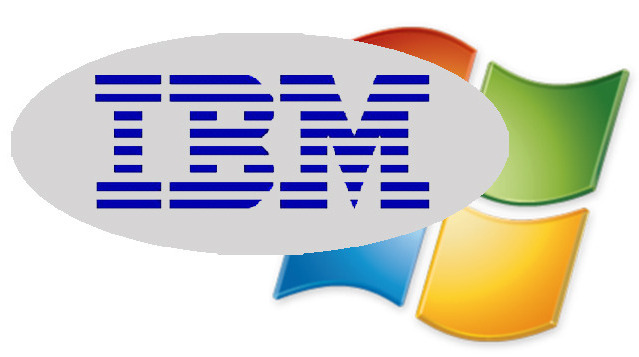 Presentation Manager
The GUI of OS/2
Supports mouse chording
IBM’s Common User Access (CUA) interface standard
Operates using a Single Input Queue (SIQ)
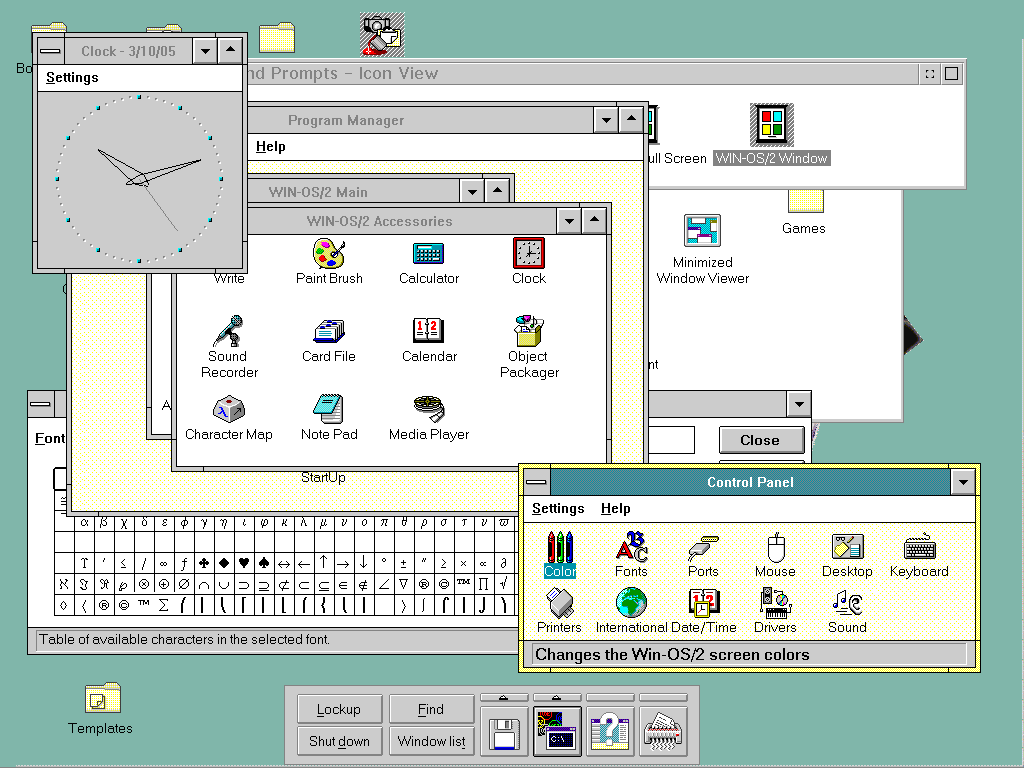 Issues with Single Input Queue
Blocked by a single unresponsive application
Caused the user interface to freeze
Never properly addressed and fixed
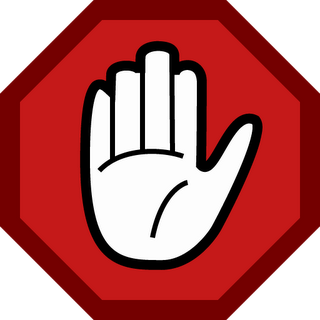 Kernel Layer
Boot manager handles improper boot procedures
Process switching by rewriting and reallocating memory
Memory allocated in 64Kb pieces
Virtual device drivers exist outside the kernel
Shut down occurs in two parts
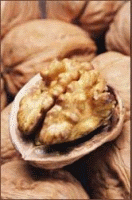 Conclusion
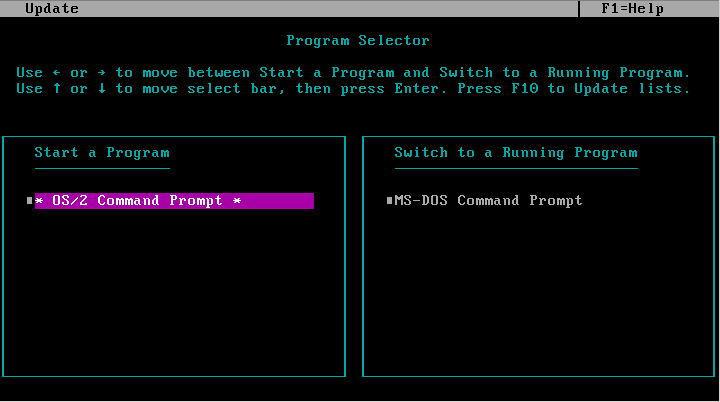 OS/2 was good for its time
Competition for 25 years a testament to quality
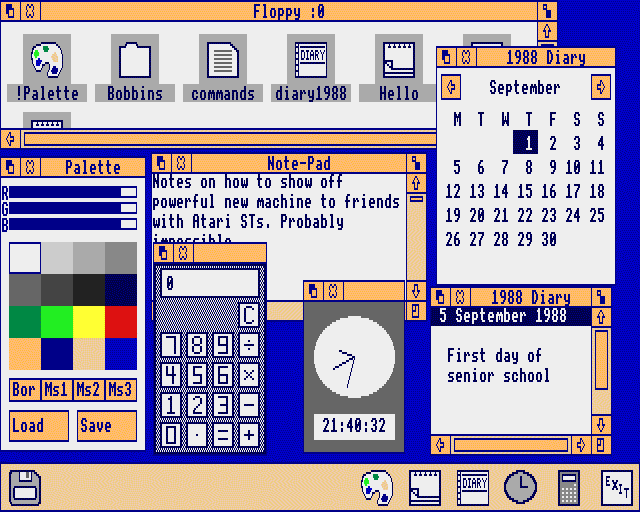 OS/2 Changed The Industry
Features introduced
Multitasking
Lots of memory
Microsoft became dominant in the PC market
IBM lost to the smaller Microsoft and gave up on PCs
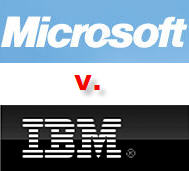 OS/2 Weakpoints
The DOS applications compatibility

Single input queue

IBM internal problems

Marketing
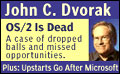 Last Time OS/2 Was Seen
ATM in Australia
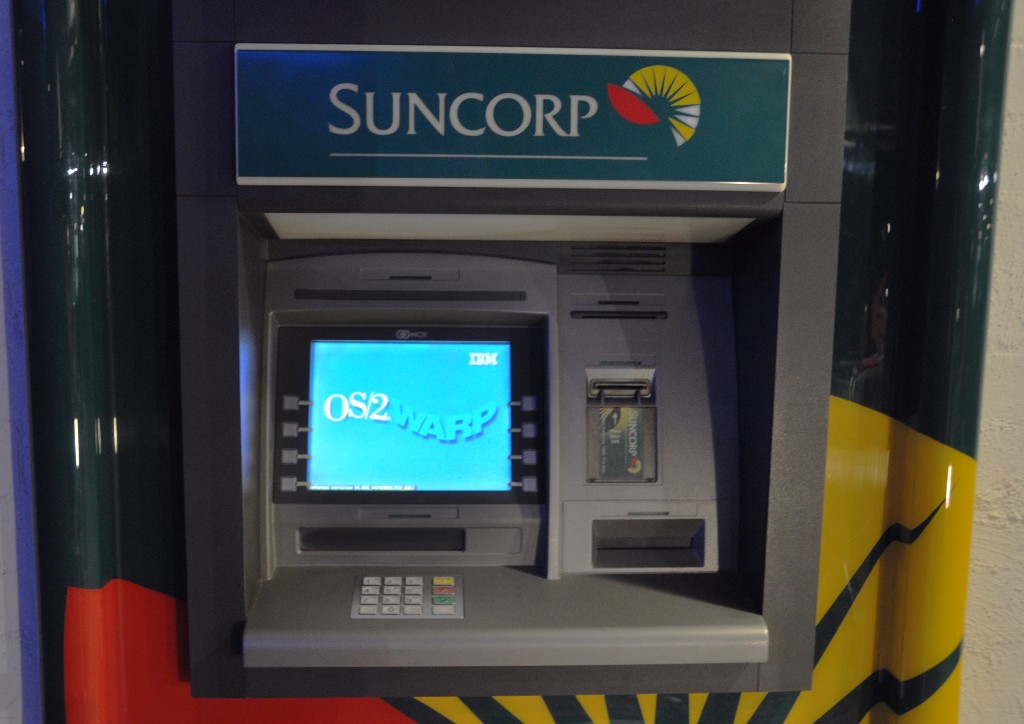